Cumulus ensemble completion by start of class Thursday, April 4
Thunderstorm case demonstration and cumulus ensemble
ATM 419/563
Spring 2024
Fovell
SNOW cluster version
1
© Copyright 2024 Robert Fovell, Univ. at Albany, SUNY, rfovell@albany.edu
Outline
Create and position an outer domain + nest
D1 = Domain 1 (12 km)
D2 = Domain 2 (4 km nest… 3:1 ratio standard)
Make a 12 h simulation using 1 domain initialized with GFS and using the Kain-Fritsch cumulus scheme
Our common control run
Compare to simulation made with 2 domains without cumulus in inner nest; i.e.,
D1 uses a cumulus parameterization and a microphysics scheme
D2 relies on microphysics only
Contribute to a class cumulus scheme ensemble with some variation of microphysics
Please also refer to WRF REAL CHECKLIST
2
Resources
$LAB/SCRIPTS/WRF_REAL_SETUP_SNOW.TAR
$LAB/TSTORM/plot_WRF_TSTORM.ipynb
Output files created like
TCU01_planview_Fovell.png
TCU01_timeseries_Fovell.png
TCU01_Fovell_precip.csv
Script: TSTORM_demonstration.pdf
WRF REAL CHECKLIST from class web page
3
Objective
By completion of this demonstration, we will have covered: 
how and why some parameterizations work (and fail), 
what to check when creating a domain, 
how to create a parent domain with nests, 
how to initialize WRF using different data sets,
how to visualize model output using Python,
how parameterizations for subgrid-scale clouds (cumulus schemes) can vary and compete with microphysics,
Soon, we will also cover:
how to verify forecasts against surface observations,
how the model is integrated in time and discretized in space,
how to recognize, diagnose, and mitigate numerical difficulties, 
how to perturb forecasts and modify model default levels
4
[Speaker Notes: As a result of the course to date…]
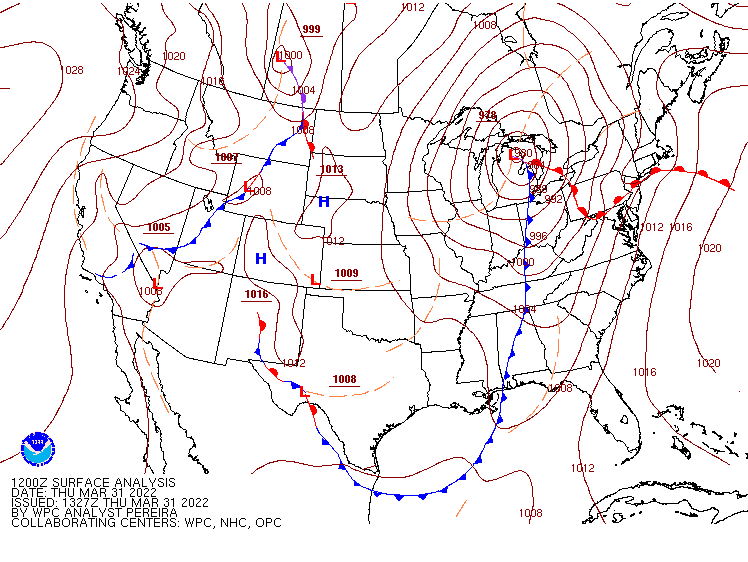 1200Z 31 March 2022
5
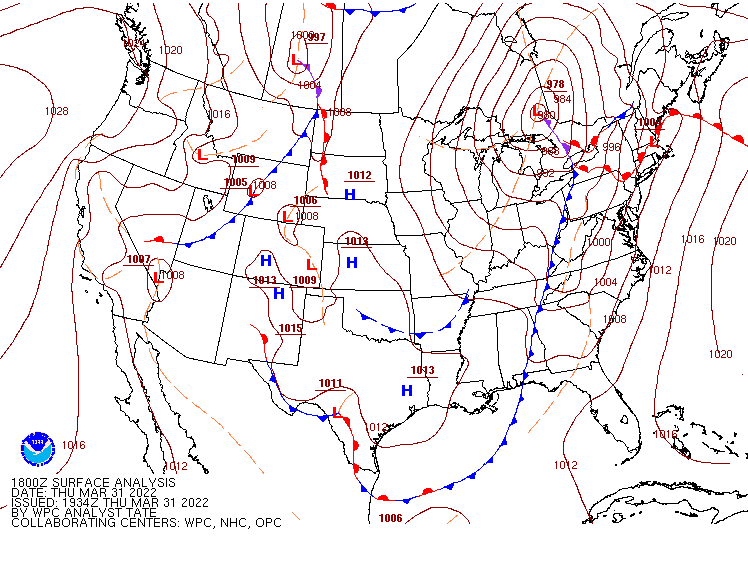 1800Z 31 March 2022
6
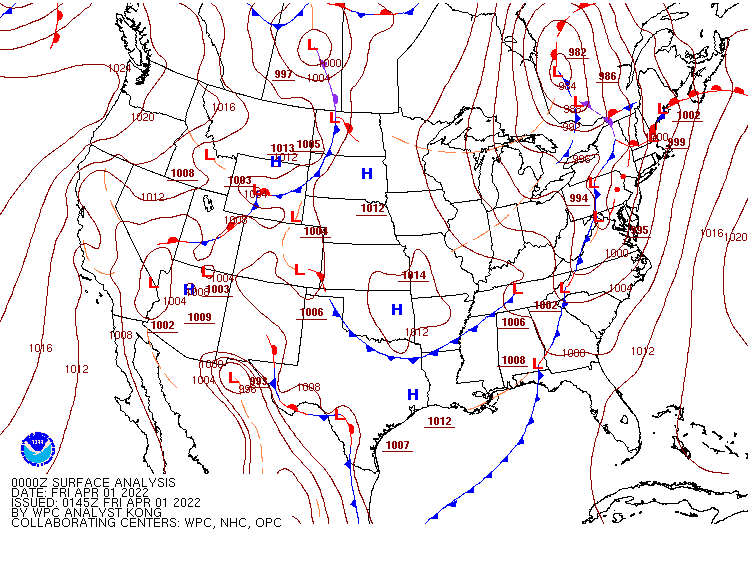 0000Z 1 April 2022
SQUALL
7
1155Z 31 March 2022
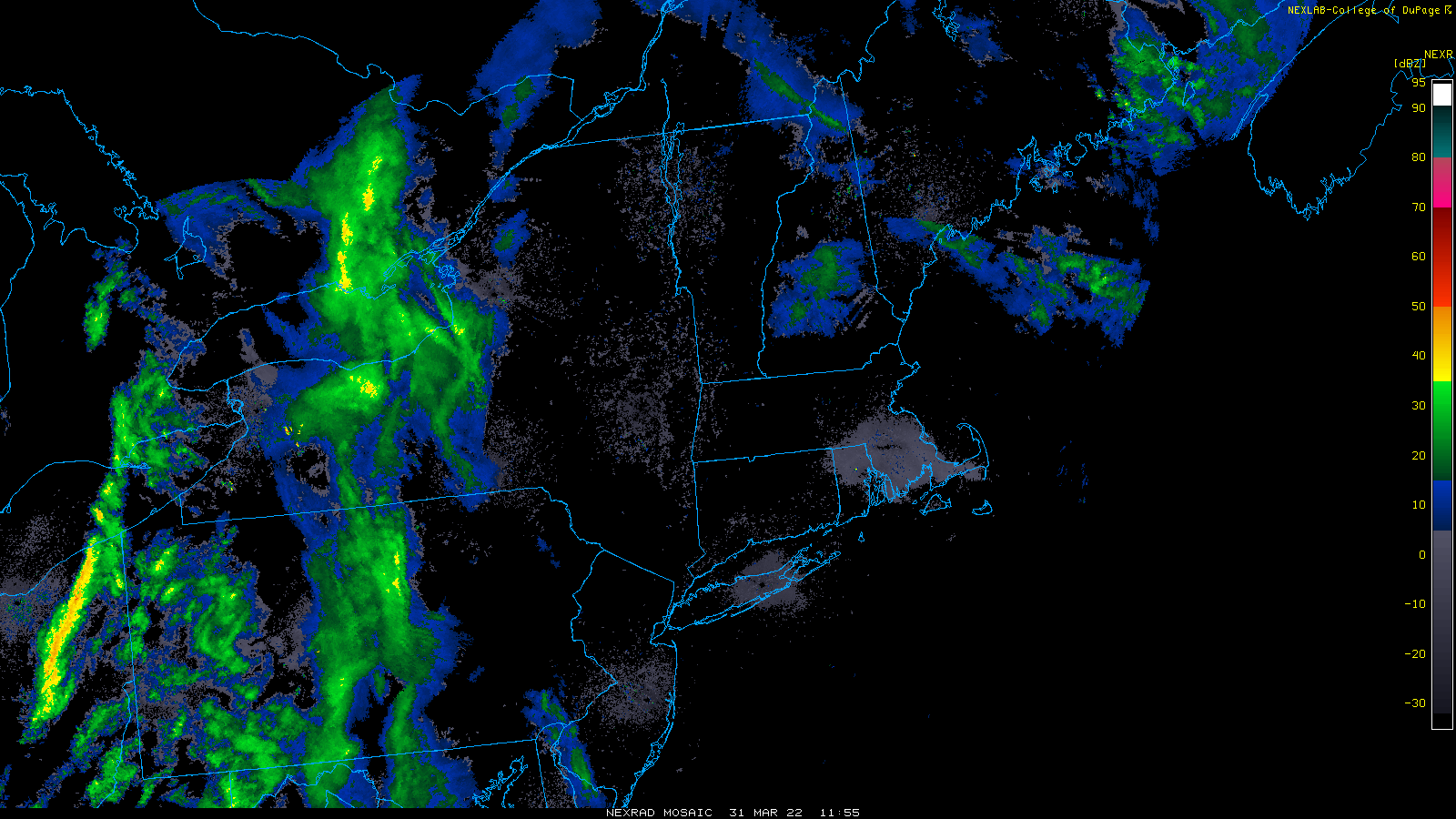 8
https://www2.mmm.ucar.edu/imagearchive/
1755Z 31 March 2022
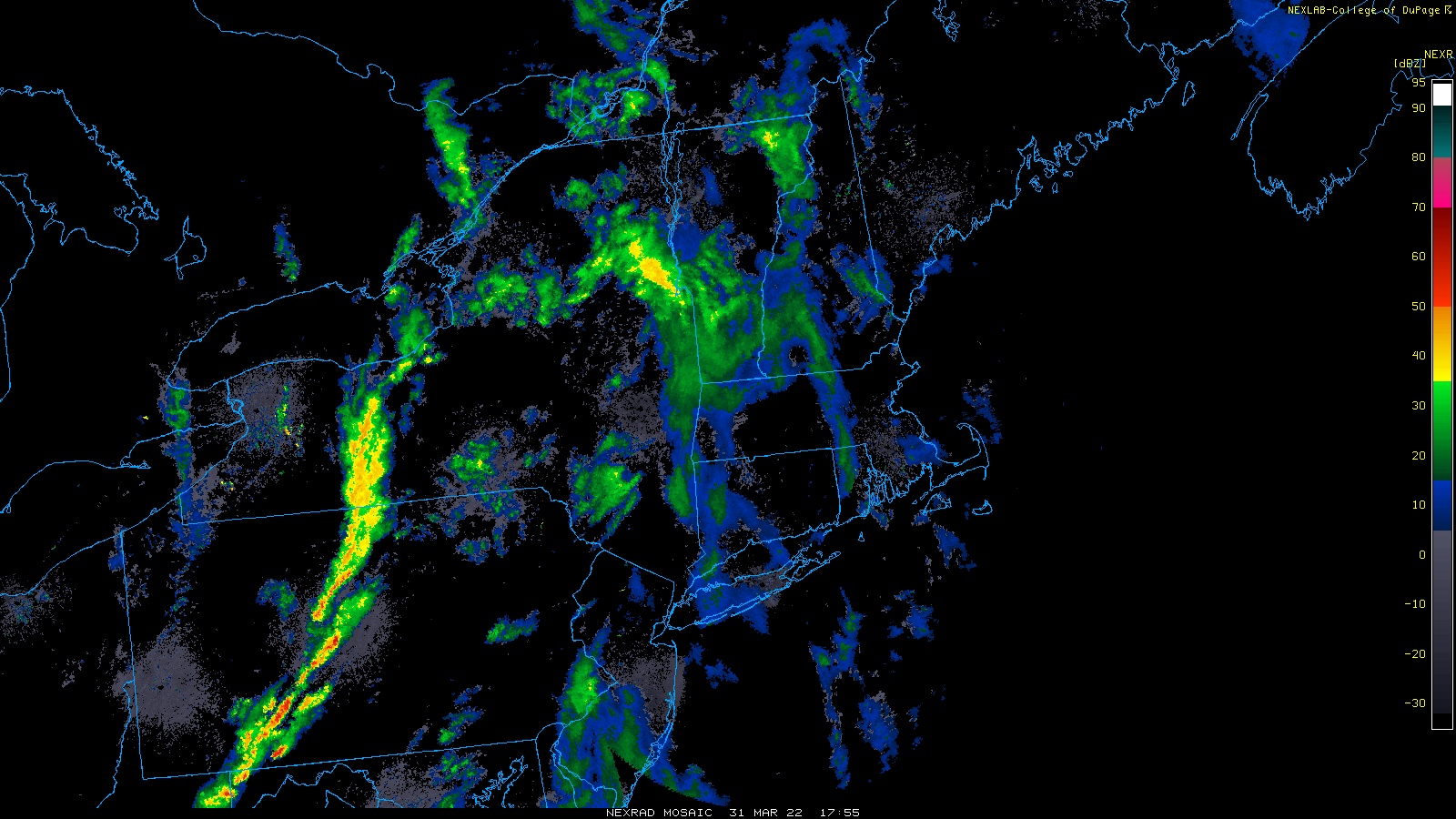 Pre-frontal squall line forms
9
2325Z 31 March 2022
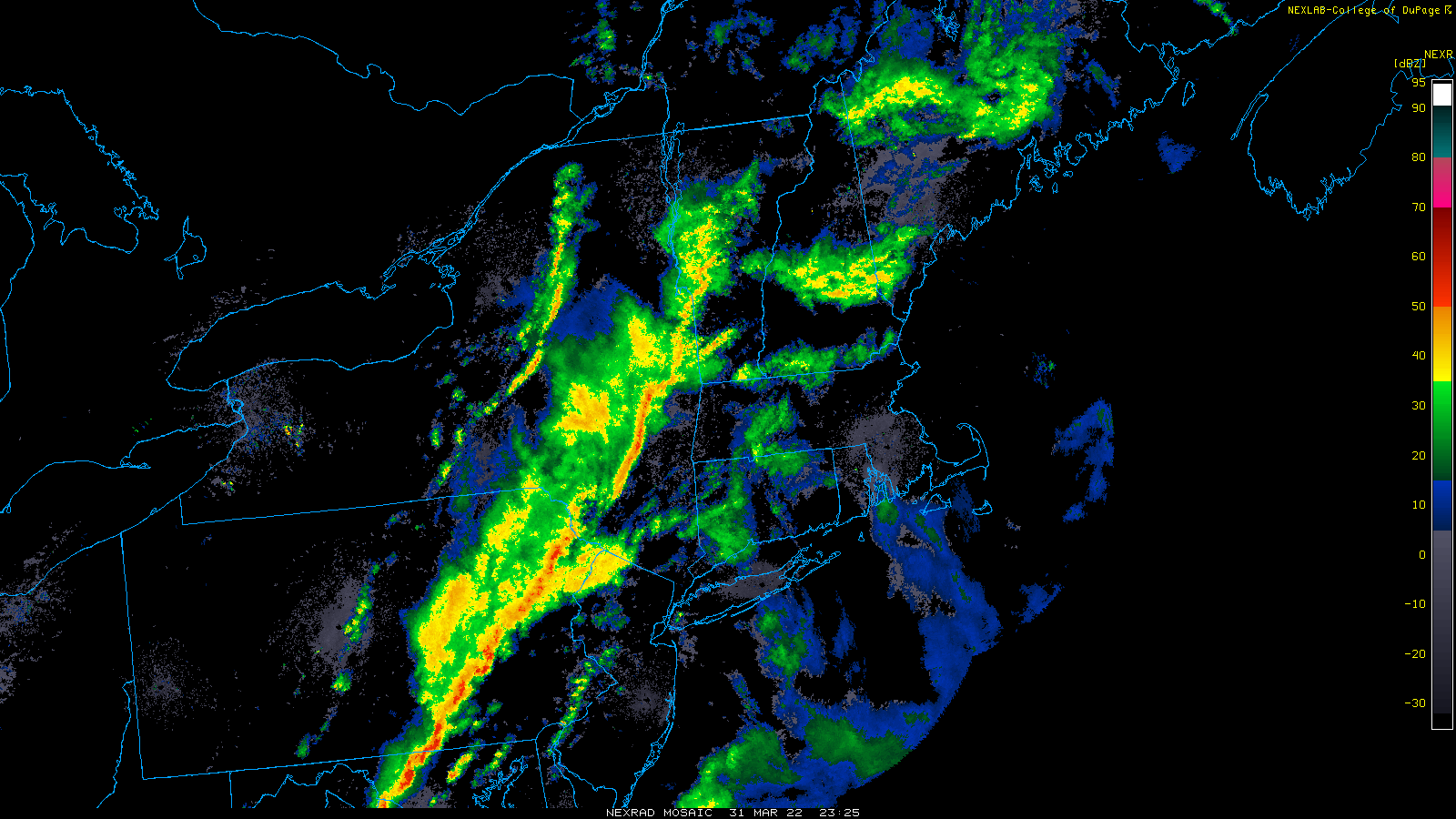 Trailing stratiform region now apparent behind squall.  Convection also along cold front
10
“TRUTH” – 2 domains, microphysics only in D2 (no cumulus) – forecast hour 11
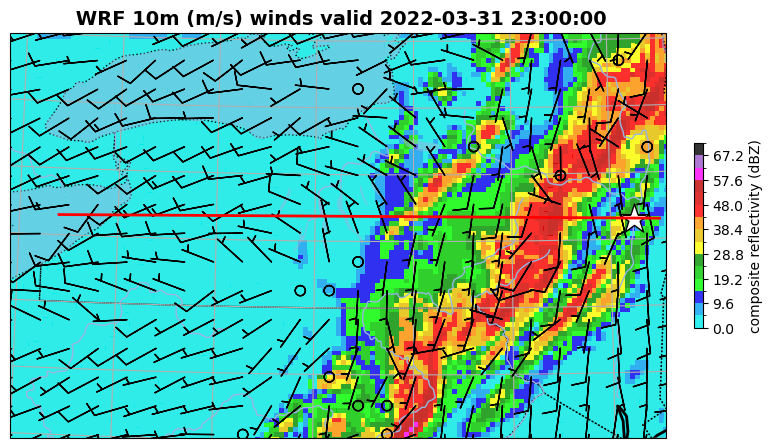 4 km ∆x
Cumulus OFF
Wind barbs every 6 gridpoints
11
[Speaker Notes: Cold front maybe too far east.]
TCU01 – 1 domain, cu_physics=1 [our control run] - forecast hour 11
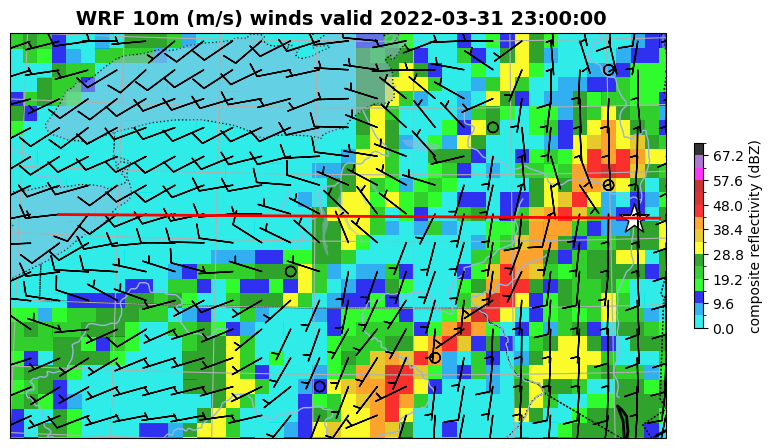 12 km ∆x
Cumulus ON
Wind barbs every 2 gridpoints
12
[Speaker Notes: Convec along cold front seen in CU]
“TRUTH” – west east cross-section at 42N – forecast hour 11
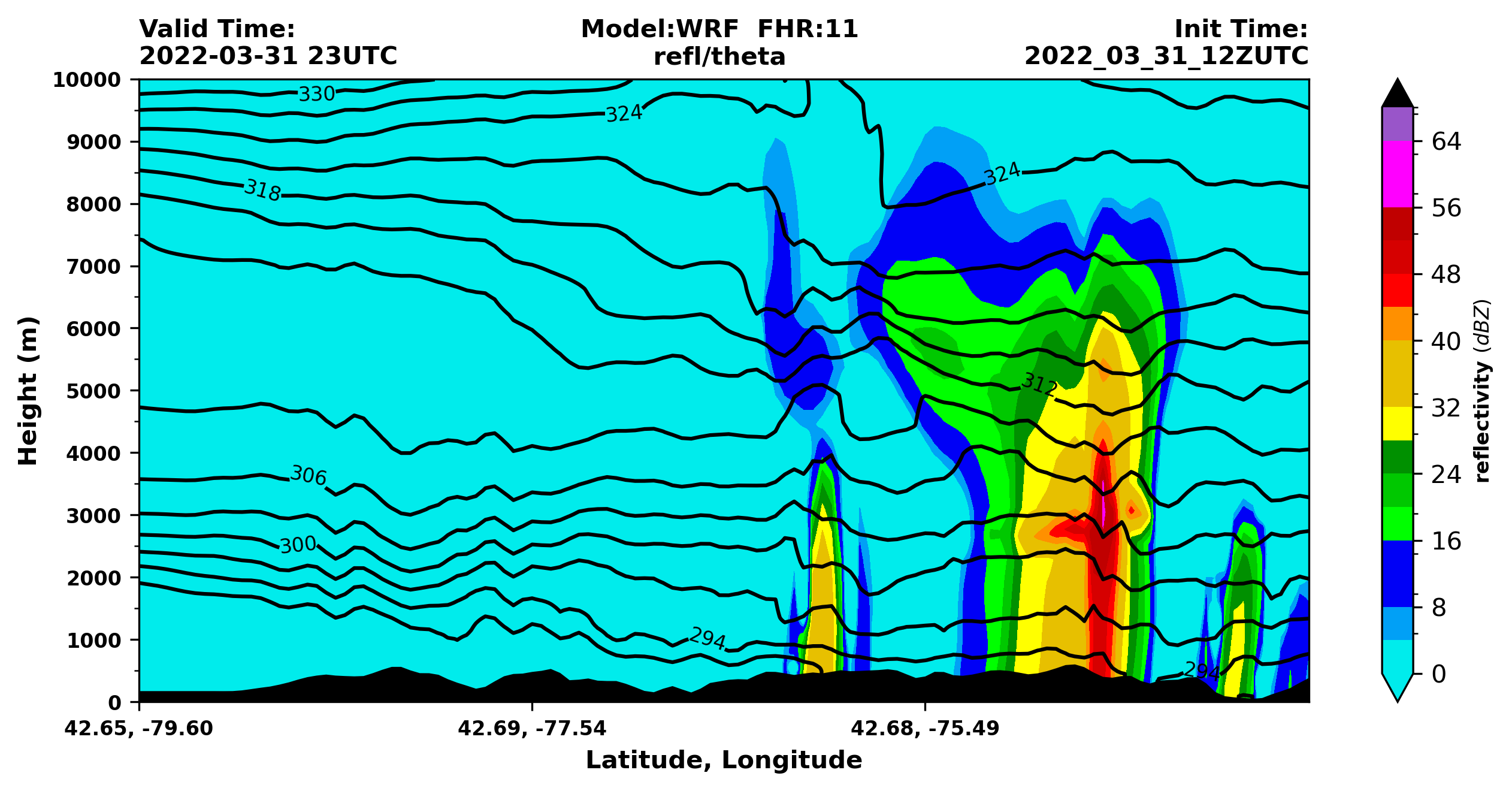 4 km ∆x
Cumulus OFF
More realistic --> more correct?????
13
Modified version of plot_vertical_cross_section_wrfpython.ipynb
TCU01 – west east cross-section across Albany – forecast hour 11 [our control run]
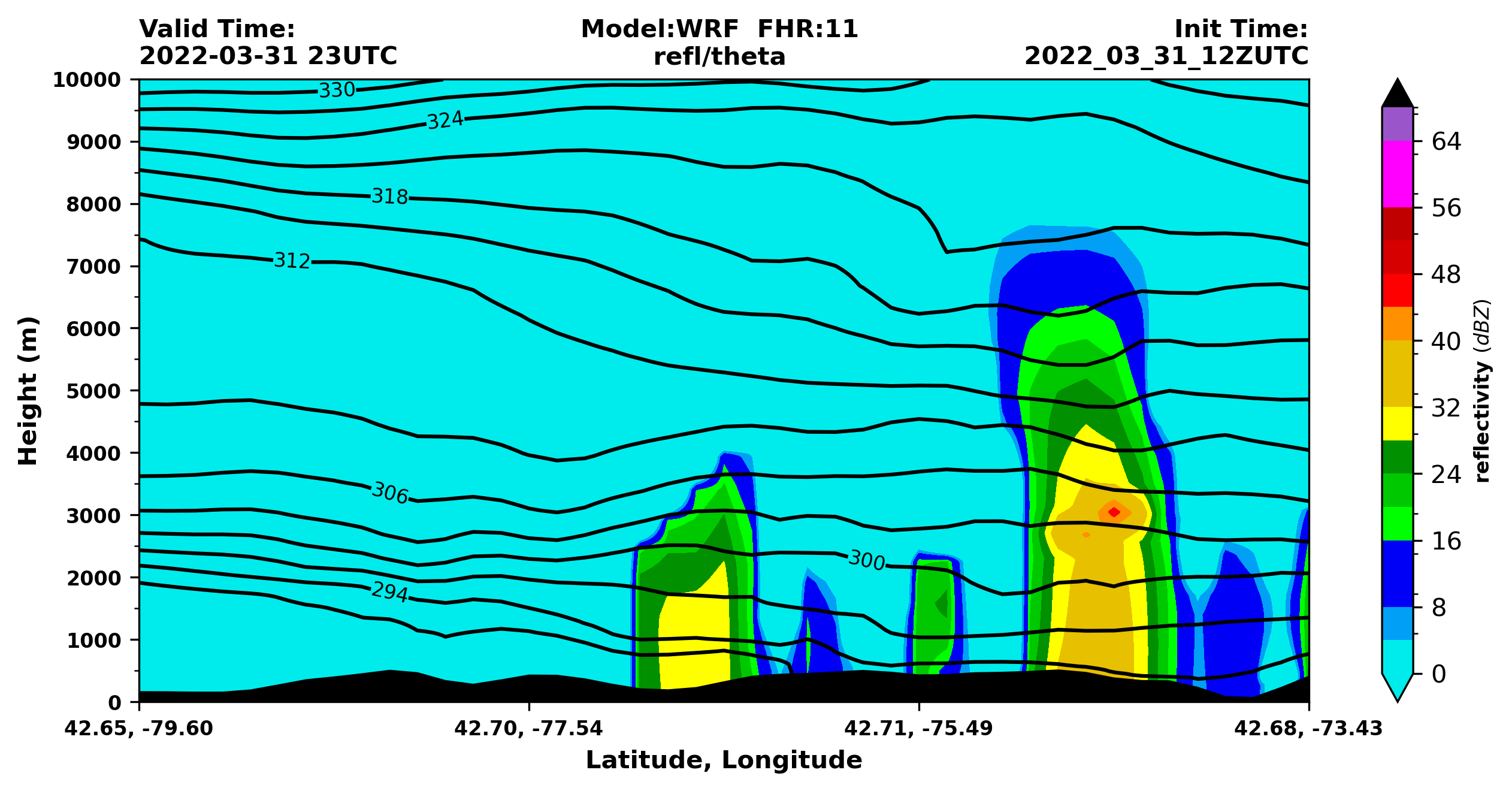 12 km ∆x
Cumulus ON
14
Made with plot_WRF_TSTORM.ipynb
[Speaker Notes: We’re 42.75N]
Total precipitation in a defined subdomain
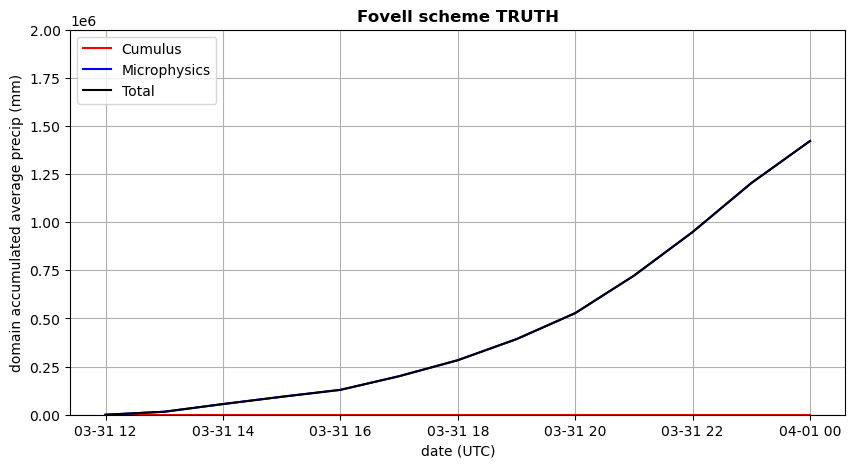 15
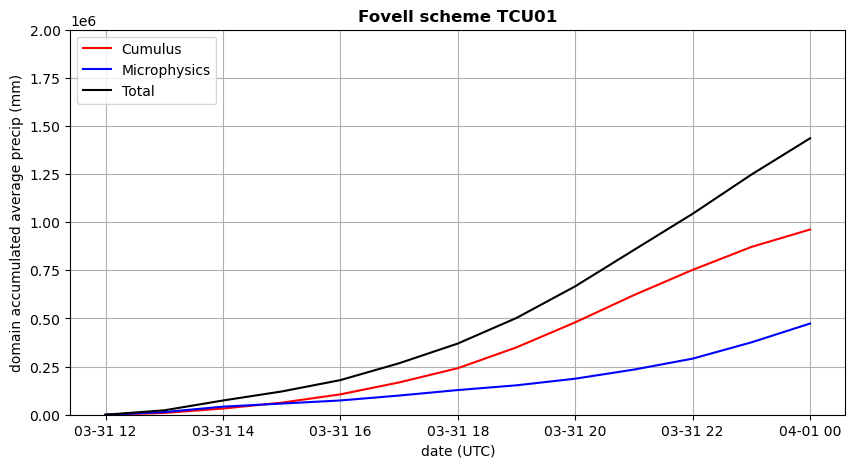 16
Setup
(see also script)
[Ungrib and Geogrid steps can be done simultaneously…]
17
NOW the second column – where it appears -- matters
namelist.wps
&share
 wrf_core = 'ARW',
 max_dom = 2,
 start_date ='2022-03-31_12:00:00', '2022-03-31_12:00:00'
 end_date =  '2022-04-01_00:00:00', '2022-04-01_00:00:00'
 interval_seconds = 3600,
Same start/end times for both domains
UNGRIB STEP
&geogrid 
 parent_id         =   1,   1,
 parent_grid_ratio =   1,   3,
 i_parent_start    =   1,  22,
 j_parent_start    =   1,  32,
 s_we              =   1,   1,
 e_we              = 115, 166,
 s_sn              =  1,    1,
 e_sn              = 100, 100,
 geog_data_res     ='default', 'default',
 dx        =  12000.,
 dy        =  12000.,
18
grey: never altered
[Speaker Notes: Grey = these are never altered.
Our WRF core is ARW]
[Consider opening TWO connections to headnode7, so you can do the
	ungrib and geogrid steps simultaneously]
Ungrib step
cp Vtable.GFS Vtable
link_grib.csh $LAB/DATA/GFS_2022033112/gfs* . 
sbatch –p snow submit_ungrib
[you may need to wait for job to start]
tail –f ungrib.log
“*** Successful completion of program ungrib.exe ***”. THIS TAKES TIME.
{see also script.  Follow real-data checklist.}
19
[Consider opening TWO connections to headnode7, so you can do the
	ungrib and geogrid steps simultaneously]
Geogrid step
2 domains maximum
D1: 115 e_we x 100 e_sn points, 12 km resolution grid spacing
D2: 166 e_we x 100 e_sn points, 4 km resolution grid spacing
D2 lower left corner positioned at (22, 32) = (i_parent_start, j_parent_start) within D1 [see slide 22]
D2:D1 grid ratio will be 3:1 (standard)
Lambert projection
Reference latitude: 42.6˚
Lambert true latitudes: both 42.6˚
Reference and standard longitudes: -76˚
Edit namelist.wps as needed
Inspect domain using  ncl plotgrids.ncl   (don’t skip this; see slide 22)
Execute geogrid.exe somehow [see slide 25]
Make sure you have two new files: geo_em.d01.nc, geo_em.d02.nc
Use ncview on geo_em.d01.nc to check out max and min map factors (MAPFAC_M)
{see also script.  Follow real-data checklist.}
20
[Speaker Notes: Max map factor 1.00459, min 1.0]
NOW the second column – where it appears -- matters
namelist.wps
&share
 wrf_core = 'ARW',
 max_dom = 2,
 start_date = '2022-03-31_12:00:00', '2022-03-31_12:00:00'
 end_date   = '2022-04-01_00:00:00', '2022-04-01_00:00:00'
 interval_seconds = 3600,
Same start/end times for both domains
Controls nest grid spacing
  (D2 = D1/3)
  [3:1 ratio is standard]
&geogrid 
 parent_id         =   1,   1,
 parent_grid_ratio =   1,   3,
 i_parent_start    =   1,  22,
 j_parent_start    =   1,  32,
 s_we              =   1,   1,
 e_we              = 115, 166,
 s_sn              =  1,    1,
 e_sn              = 100, 100,
 geog_data_res     ='default', 'default',
 dx        =  12000.,
 dy        =  12000.,
Controls location
 (lower left corner) in parent
		       [see next slide]
D1’s grid spacing ONLY
21
grey: never altered
[Speaker Notes: Grey = these are never altered.
Our WRF core is ARW]
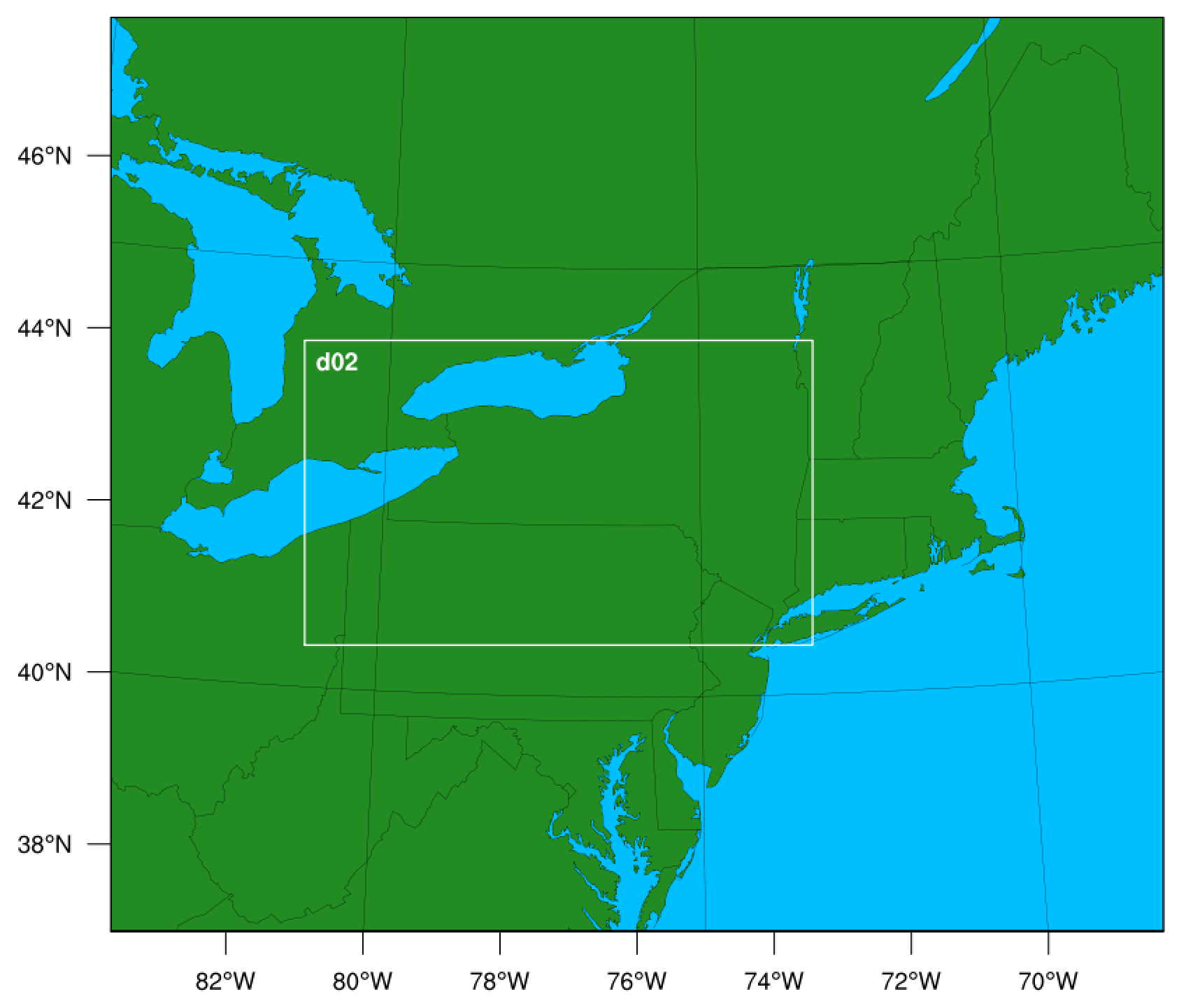 Output from
  ncl plotgrids.ncl

Make sure your domain looks
  like this before moving on!
∆x = 4 km
(22,32)
∆x = 12 km
22
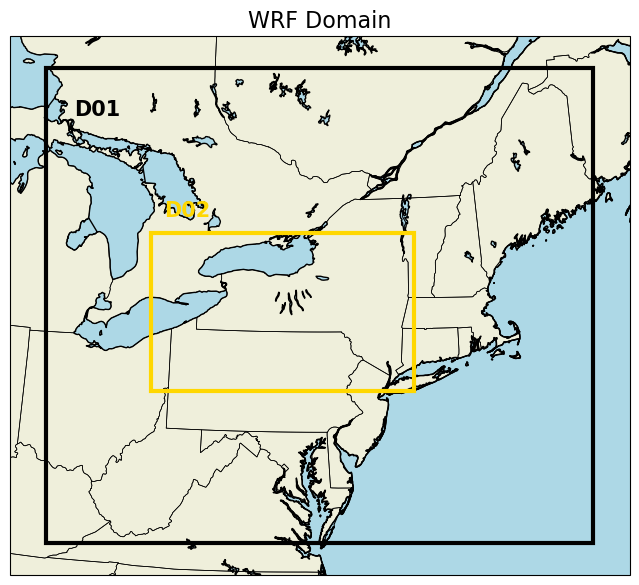 Output from plot_WRF_domain.ipynb
Make sure your domain looks like this before moving on!
23
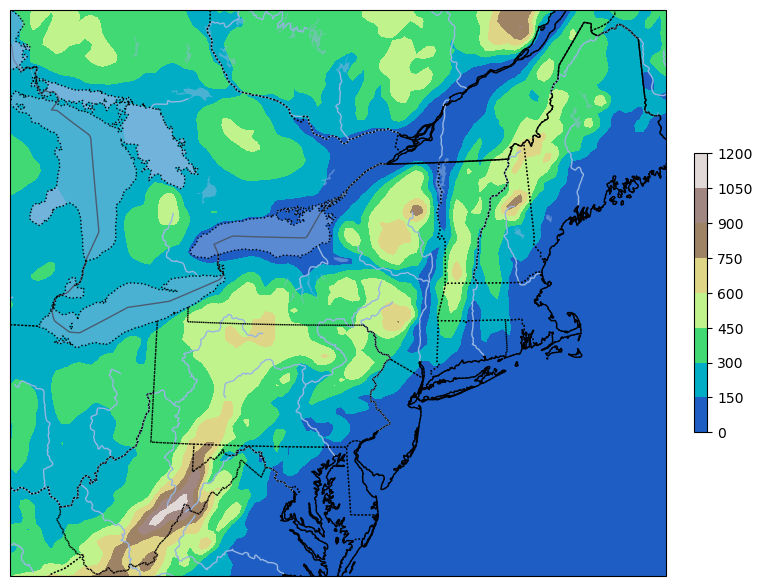 Terrain of D1 
Output from plot_WRF_terrain.ipynb
plt.Normalize was altered for this plot
24
Running geogrid.exe
The geogrid program can take some time, especially when generating large nests.  
However, geogrid is also MPI-aware (all WPS/WRF programs are, except ungrib.exe and tc.exe)
Two options:
(1) Ask for multiple cpus with srun.  Example:
srun –p snow –n 8 geogrid.exe
(2) Submit a batch job (submit_geogrid provided)
sbatch –p snow submit_geogrid
tail –f geogrid.srun.out
25
[Speaker Notes: Mapfacs 1 to 1.00459]
Metgrid step[after ungrib AND geogrid are finished]
sbatch –p snow submit_metgrid
tail –f metgrid.log.0000
“*** Successful completion of program metgrid.exe **”
Select one of the met_em.d* files generated, and dump the header (ncdump –h) to look for num_metgrid_levels, num_st_layers, num_sm_layers
26
Relevant to ungrib and metgrid steps
namelist.wps
Typical for ungrib outputs
== metgrid inputs to be
named “FILE”.  You should
change this if manipulating
more than one data source
simultaneously
&ungrib
 out_format = 'WPS',
 prefix     = 'FILE',
/

&metgrid
 fg_name         = 'FILE',
 io_form_metgrid = 2,
/
constants_name  = './TAVGSFC',
If a “constants file” is needed
[e.g., landmask or other
temporally invariant info]
it would be defined and placed ABOVE the / line
27
grey: very rarely altered
[Speaker Notes: Grey = these are never altered.
Our WRF core is ARW]
Real and WRF steps
Edit namelist.input, as described in script
Make sure
Start/end times, interval_seconds match namelist.wps
num_metgrid_levels, num_metgrid_soil_levels are set correctly
Domain size and resolution and nest location set as in namelist.wps
max_dom = 1 for this demo
Model physics and time step set as in script
28
NOW the second column – where it appears -- matters
namelist.input
&time_control
 run_days                            = 0,
 run_hours                           = 12,
 run_minutes                         = 0,
 run_seconds                         = 0,
 start_year                          = 2022, 2022,
 start_month                         = 03, 03,
 start_day                           = 31, 31,
 start_hour                          = 12, 12,
 start_minute                        = 00, 00,
 start_second                        = 00, 00,
 end_year                            = 2022, 2022,
 end_month                           = 04, 04,
 end_day                             = 01, 01,
 end_hour                            = 00, 00,
 end_minute                          = 00, 00,
 end_second                          = 00, 00,
 interval_seconds                    = 3600,
 input_from_file                     = .true., .true.,
 history_interval                    = 60,  60,
 frames_per_outfile                  = 99999,  99999,
29
[Speaker Notes: Check the stuff in red.  All will need to change.]
namelist.input
MAKE SURE INFO MATCHES namelist.wps!
&domains
 time_step                           = 30,
 time_step_fract_num                 = 0,
 time_step_fract_den                 = 1,
 max_dom                             = 1,
 e_we                                = 115,  166,
 e_sn                                = 100,  100,
 e_vert                              = 57,  57,
 p_top_requested                     = 5000,
 num_metgrid_levels                  = ??,
 num_metgrid_soil_levels             = ?,
 dx                                  = 12000.,  4000.,
 dy                                  = 12000.,  4000.,
 grid_id                             = 1,     2,
 parent_id                           = 0,     1,
 i_parent_start                      = 1,     22,
 j_parent_start                      = 1,     32,
 parent_grid_ratio                   = 1,     3,
 parent_time_step_ratio              = 1,     3,
For D1
1 domain (for demo)
Our choice but need
 to be same for each domain
D2 has 1/3 the grid spacing of D1, and will use 1/3 the time step
30
[Speaker Notes: Need to directly specify D2 grid spacing (4000 m) and indirectly (through parent_grid_ratio = 3)]
Run real and WRF
sbatch -p snow submit_real
tail -f rsl.out.0000: “real_em: SUCCESS COMPLETE REAL_EM INIT”
sbatch -p snow submit_wrf
tail -f rsl.out.0000: “real_em: SUCCESS COMPLETE WRF”
This will take awhile and may not finish in today’s class.  But, once you’re done…
31
Visualize output with plot_WRF_TSTORM.ipynb
Cell #3
############################################################################ set your surname and scheme name
###########################################################################
surname = 'Fovell'
scheme = 'TCU01'
print(" Hi ",surname,"! Your scheme is ",scheme)
You’ll modify the red lines for your ensemble contribution
[slides 38-41]
32
Cell #5
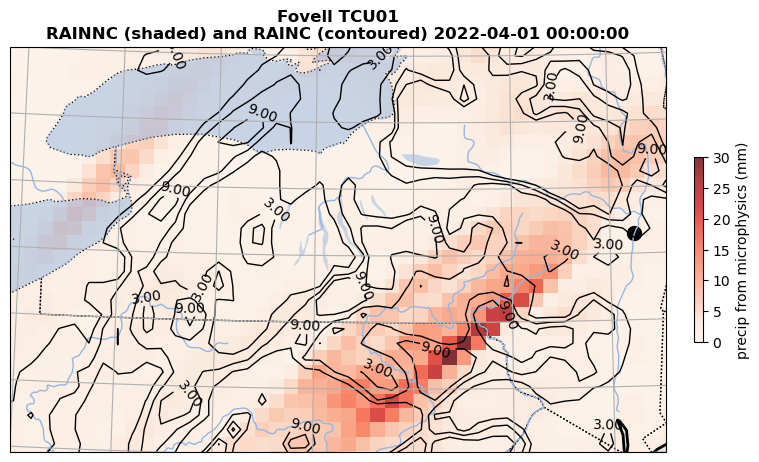 33
Cell #7
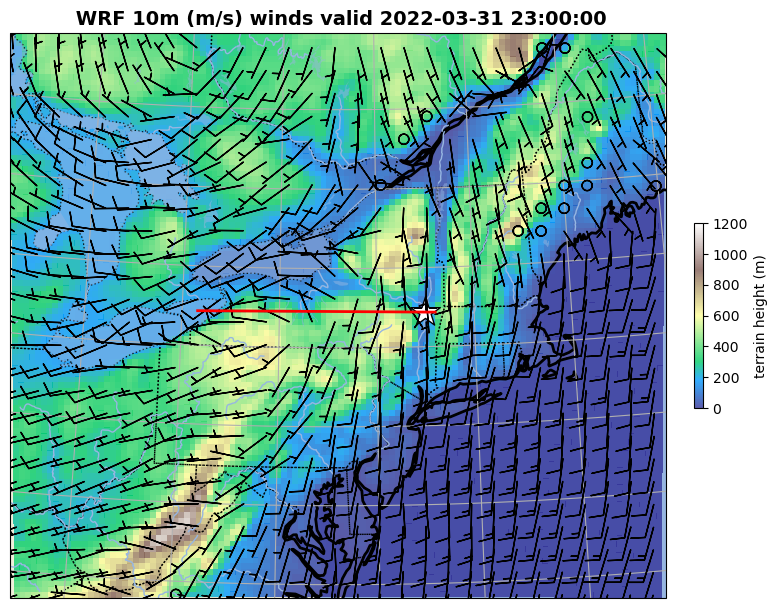 Barbs every
4 gridpts
34
Cell #8
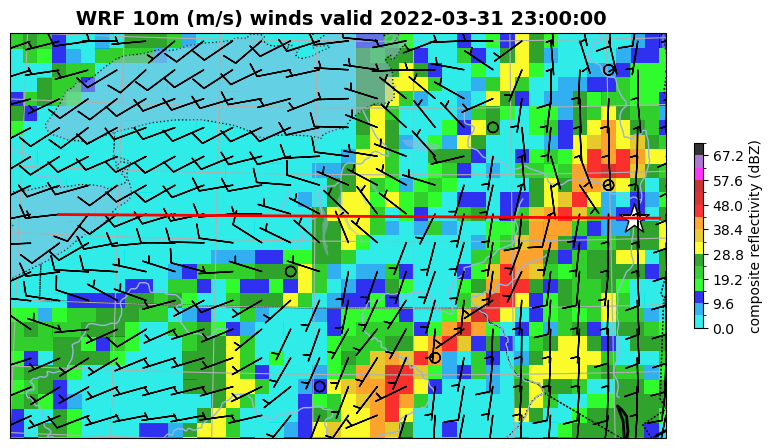 Wind barbs every 2 gridpoints
35
Cell #9
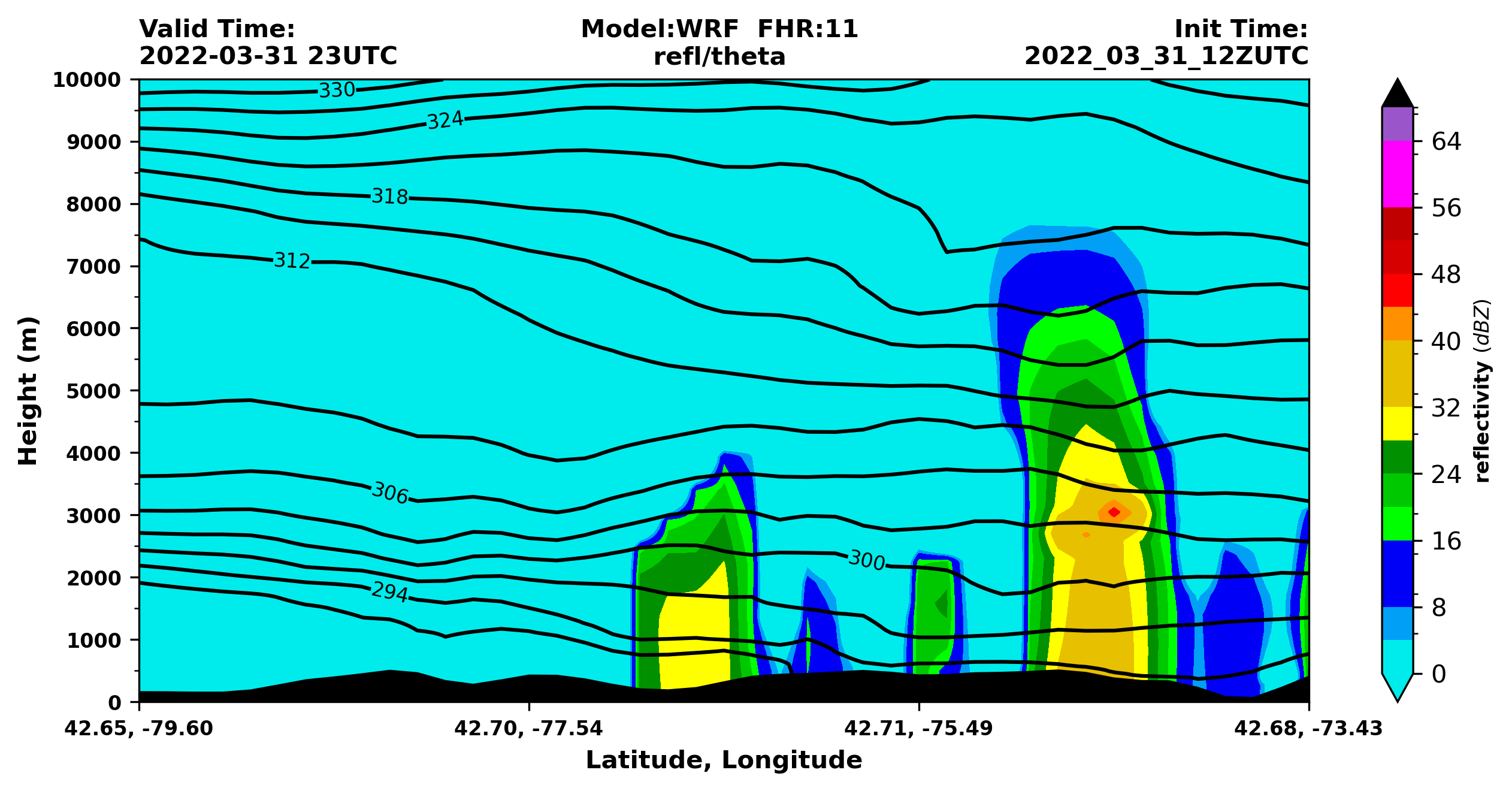 36
Cell 10
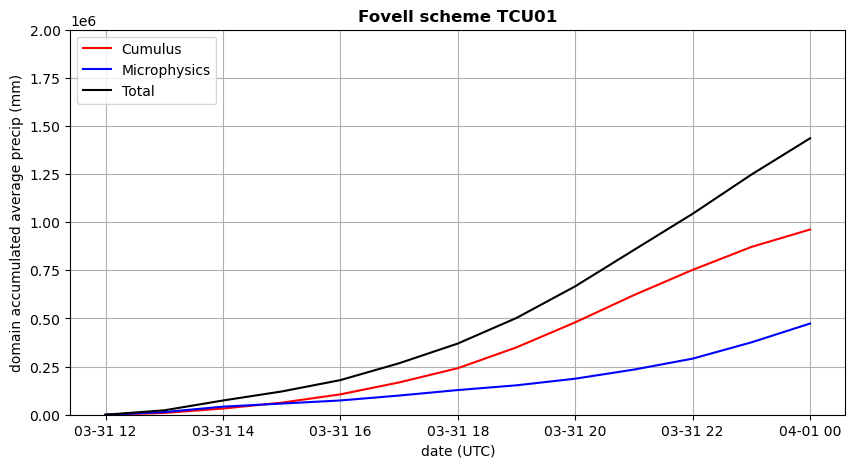 37
Cumulus ensemble completion by start of class Thursday, April 4
Cumulus ensemble
Modify namelist.input as needed [following slides]
Rerun real.exe and wrf.exe
Edit Cell #3 in plot_WRF_TSTORM.ipynb for your surname and your schemename
cp *schemename* $LAB/TSTORM_ensemble/.
38
Table #1 of 3

Members using Thompson
 microphysics (mp=8)
mp_physics = 8
cu_physics = [as noted above]
39
Table #2 of 3

Members using Morrison
 microphysics (mp=10)
mp_physics = 10
cu_physics = [as noted above]
40
Table #2 of 3

Special cases
mp_physics = [as noted above]
cu_physics = [as noted above]
41
[end]
42